WHAT IS THE MONTHLY MONEY SAVING RETURN SYSTEM?
VISION
The Monthly Money Saving Return System ( MÖSARSY ), will be the new more personalized platform bank. In five years, every person in the world will count with their own financial platform to manage their money into an economic partnership community . This does mean that every person will decide to whom they want partnership; how, where, when, why and what, they want to do with their money. This personalized bank will permit the people To Save money, To Invest Money, To Get Loans at Low Interest and to get Profit. The most important thing about this system is that people will not have to get into DEBT any more.
MONTHLY MONEY SAVING RETURN SYSTEM
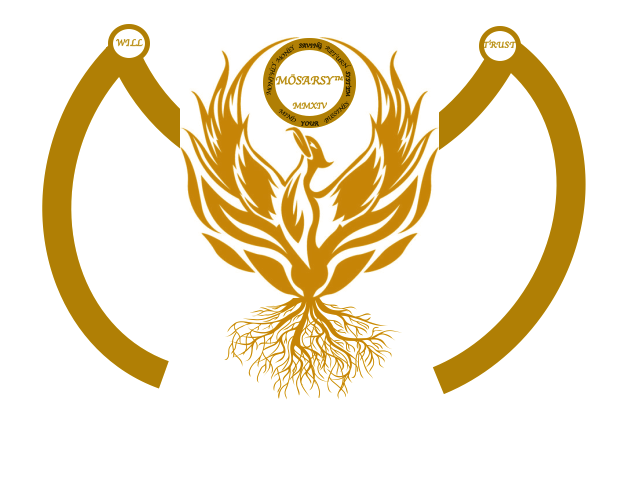 MÖSARSY®
10/15/17
ANGEL GARCIA ONTIVEROS
1
PREMISES
YOU OWN YOUR MONEY.
YOU WORK HARD AND YOU ARE A HONEST PERSON.
YOU WANT TO HAVE FINANCIAL DISCIPLINE.
YOU WANT TO GROWTH FINANCIALLY.
SYSTEM BASED ON THE ANCIENT ROSCA SYSTEM.
YOU DECIDE WHAT TO DO  WITH YOUR MONEY.
YOU DECIDE WITH WHO YOU WANT TO HAVE PARTNERSHIP.
YOU WANT TO HAVE YOUR OWN BANK.
WIKIPEDIA.
A Rotating Savings and Credit Association (ROSCA) is a group of individuals who agree to meet for a defined period in order to save and borrow together, a form of combined peer-to-peer banking and peer-to-peer lending.
MÖSARSY.
A Monthly Money Savings, Return   System (MÖSARSY) are groups of individuals who agree to meet for a defined period in order to save, to get a profit and borrow together, a form of combined peer-to-peer banking and peer-to-peer Investing. and peer-to-peer lending.
MÖSARSY 
-Partners: From 2 Up to 14
-Investment: $100.00. Up to $1,000.00
-Time: Up to 14 Months (Can be Weeks or Hours)
-Loans:  From $1,100.00 Up to $13,000.00*
-Estimated Interest over Loan: Up to 24%
-Estimated Risk Provision Fund (RPF): 20% over the loan amount, $220.00 (This amount belongs to the Partner when the ROT has finished).
-Estimated System FEE: From $3 up to $140.00 each Partner, every month*.
-Estimated % Profit: From 1% up to 55% to each Partner, will be give to the Partners each period of duration time of the ROT*.
10/15/17
ANGEL GARCIA ONTIVEROS
2
MÖSARSY
DASHBOARD, REGISTRATION, ACCOUNTS
1ST STAGE
LEGAL
WEB PAGE
INFORMED
EDUCATED
APROVED
CREATED
QUALIFY
CERTIFIED
ORGANIZED
CHECKED
VERIFIED
ENABLED FOR
2ND  STAGE
INSIDE THE SYSTEM
PARTNERS
PARTNER ID, LOGIN, LOG OUT
ACCOUNT PROFILE
PARTNERS CHOOSE ROT
PARTNERS CHOOSE POSITIONS
PARTNERS CHOOSE TIME
PARTNERS
LOOKING FOR ROT
PARTNERS
NAVIGATION
OR PARTNERS
CREATING ROT
ROT 12 POSITIONS-$100
EACH PARTNER WILL INVESTED, WILL SAVING ($1,200.00), WILL GET PROFIT & COULD GET A LOAN UP TO $1,100:
$100+INTEREST+FEE
3RD  STAGE
CUSTOM SOFTWARE
RUN THE SYSTEM
1👤
12👤
2👤
11👤
3👤
10👤
4👤
5👤
9👤
6👤
7👤
8👤
10/15/17
ANGEL GARCIA ONTIVEROS
3
MÖSARSY
DASHBOARD, REGISTRATION, ACCOUNTS
MÖSARSY
DASHBOARD, REGISTRATION, ACCOUNTS
MÖSARSY
DASHBOARD, REGISTRATION, ACCOUNTS
MÖSARSY
DASHBOARD, REGISTRATION, ACCOUNTS
MÖSARSY
DASHBOARD, REGISTRATION, ACCOUNTS
MÖSARSY
DASHBOARD, REGISTRATION, ACCOUNTS
MÖSARSY
DASHBOARD, REGISTRATION, ACCOUNTS
MÖSARSY
DASHBOARD, REGISTRATION, ACCOUNTS
MÖSARSY
DASHBOARD, REGISTRATION, ACCOUNTS
MÖSARSY
DASHBOARD, REGISTRATION, ACCOUNTS
MÖSARSY
DASHBOARD, REGISTRATION, ACCOUNTS
MÖSARSY
DASHBOARD, REGISTRATION, ACCOUNTS
3RD  STAGE
CUSTOM SOFTWARE
RUN THE SYSTEM
PARTNER POSITION 1
PARTNER POSITION 2
PARTNER POSITION 3
PARTNER POSITION 4
PARTNER POSITION 5
PARTNER POSITION 6
PARTNER POSITION 7
PARTNER POSITION 8
PARTNER POSITION 9
PARTNER POSITION 10
PARTNER POSITION 11
PARTNER POSITION 12
ROT 12 POSITIONS-$100
EACH PARTNER WILL INVESTED, WILL SAVING ($1,200.00), WILL GET PROFIT & COULD GET A LOAN UP TO $1,100:
$100+INTEREST+FEE
MÖSARSY 
RPF
$0.00
$1,320.00
MÖSARSY
RPF
$40.00
$1,300.00
MÖSARSY RPF
$100.00
$1,120.00
MÖSARSY RPF
$80.00
$1,200.00
MÖSARSY RPF
$60.00
$1,260.00
MÖSARSY RPF
$140.00
$900.00
MÖSARSY
RPF
$200.00
$420.00
MÖSARSY
RPF
$220.00
$220.00
MÖSARSY RPF
$120.00
$1,020.00
MÖSARSY 
RPF
$20.00
$1,320.00
MÖSARSY 
RPF
$160.00
$760.00
MÖSARSY 
RPF
$180.00
$600.00
RPF
$80.00
$1,200.00
20% OF THE LOAN  GET  FOR POSITION 8
RPF
$60.00
$1,260.00
20% OF THE LOAN  GET  FOR POSITION 9
RPF
$100.00
$1,120.00
20% OF THE LOAN  GET  FOR POSITION 7
RPF
$220.00
$220.00
20% OF THE LOAN  GET  FOR POSITION 1
RPF
$160.00
$760.00
20% OF THE LOAN  GET  FOR POSITION 4
RPF
$40.00
$1,300.00
20% OF THE LOAN  GET  FOR POSITION 10
RPF
$180.00
$600.00
20% OF THE LOAN  GET  FOR POSITION 3
RPF
$200.00
$420.00
20% OF THE LOAN  GET  FOR POSITION 2
RPF
$120.00
$1,020.00
20% OF THE LOAN  GET  FOR POSITION 6
RPF
$20.00
$1,320.00
20% OF THE LOAN  GET  FOR POSITION 11
ROT 12 POSITIONS-$100
EACH PARTNER WILL INVESTED OR WILL SAVING ($1,200.00):
$100+INTEREST+FEE
ROT 12 POSITIONS-$100
EACH PARTNER WILL INVESTED OR WILL SAVING ($1,200.00):
$100+INTEREST+FEE
ROT 12 POSITIONS-$100
EACH PARTNER WILL INVESTED OR WILL SAVING ($1,200.00):
$100+INTEREST+FEE
ROT 12 POSITIONS-$100
EACH PARTNER WILL INVESTED OR WILL SAVING ($1,200.00):
$100+INTEREST+FEE
ROT 12 POSITIONS-$100
EACH PARTNER WILL INVESTED OR WILL SAVING ($1,200.00):
$100+INTEREST+FEE
ROT 12 POSITIONS-$100
EACH PARTNER WILL INVESTED OR WILL SAVING ($1,200.00):
$100+INTEREST+FEE
ROT 12 POSITIONS-$100
EACH PARTNER WILL INVESTED OR WILL SAVING ($1,200.00):
$100+INTEREST+FEE
ROT 12 POSITIONS-$100
EACH PARTNER WILL INVESTED OR WILL SAVING ($1,200.00):
$100+INTEREST+FEE
ROT 12 POSITIONS-$100
EACH PARTNER WILL INVESTED OR WILL SAVING ($1,200.00):
$100+INTEREST+FEE
ROT 12 POSITIONS-$100
EACH PARTNER WILL INVESTED OR WILL SAVING ($1,200.00):
$100+INTEREST+FEE
ROT 12 POSITIONS-$100
EACH PARTNER WILL INVESTED OR WILL SAVING ($1,200.00):
$100+INTEREST+FEE
RPF
$140.00
$900.00
20% OF THE LOAN  GET  FOR POSITION 5
RPF
$0.00
$1,320.00
20% OF THE LOAN  GET  FOR POSITION 12
LOAN
$300
INTERST PAID:$3.17
$12.66
RETURN
$900
LOAN
$400
INTERST PAID:$3.65
$18.25
RETURN
$800
LOAN
$600
INTERST PAID:$5.13
$35.88
RETURN
$600
LOAN
$1,100
INTERST PAID: $15.42
$184.99
RETURN
$100
LOAN
$800
INTERST PAID:$7.86
$70.76
RETURN
$400
LOAN
$1,000
INTERST PAID:$13.36
$146.96
RETURN
$200
LOAN
$900
INTERST PAID:$10.14
$101.38
RETURN
$300
LOAN
$200
INTERST PAID:$2.79
$8.38
RETURN
$1,000
LOAN
$0,00
INTERST PAID:$0.00
$0.00
RETURN
$1,200
LOAN
$100
INTERST PAID:$2.50
$5.00
RETURN
$1,100
LOAN
$500
INTERST PAID:$4.28
$25.70
RETURN
$700
FEE
$1.50
FEE
$1.50
LOAN
$700
INTERST PAID:$6.27
$50.16
RETURN
$500
FEE
$1.50
FEE
$1.50
FEE
$1.50
FEE
$1.00
FEE
$1.50
FEE
$1.50
FEE
$1.50
FEE
$1.50
FEE
$1.50
FEE
$1.50
GAINS
$2.40
$3.68
GAINS
$6.01
$42.58
GAINS
$3.24
$6.93
GAINS
$4.42
$15.24
GAINS
$6.21
$55.01
GAINS
$5.77
$36.58
GAINS
$6.21
$48.80
GAINS
$5.21
$25.30
GAINS
$1.28
$1.28
GAINS
$5.51
$30.80
GAINS
$3.90
$10.82
GAINS
$4.85
$20.09
$116.92
$116.92
$116.92
$116.92
$116.92
$116.92
$116.92
$116.92
$116.92
$116.92
$116.92
$101.50
$101.50
$101.50
$101.50
$101.50
$101.50
$101.50
$101.50
$101.50
$101.50
$101.50
$101.50
$116.92
1👤
1👤
1👤
1👤
1👤
1👤
1👤
1👤
1👤
1👤
1👤
1👤
12👤
12👤
12👤
12👤
12👤
12👤
12👤
12👤
12👤
12👤
12👤
12👤
$101.50
$101.50
$101.50
$101.50
$101.50
$0
$880
$220
$200
$180
$160
$140
$120
$100
$80
$60
$40
$20
$0.00
$101.50
$114.87
$114.87
$114.87
$114.87
$114.87
$114.87
$114.87
$114.87
$114.87
$114.87
$114.87
$101.50
$101.50
$101.50
$101.50
$101.50
$104.00
$104.00
2👤
2👤
2👤
2👤
2👤
2👤
2👤
2👤
2👤
2👤
2👤
2👤
11👤
11👤
11👤
11👤
11👤
11👤
11👤
11👤
11👤
11👤
11👤
11👤
$101.50
$101.50
$101.50
$101.50
$104.29
$104.29
$104.29
$101.50
$101.50
$101.50
$101.50
$101.50
$101.50
$101.50
$111.64
$800
$111.64
$111.64
$111.64
$111.64
$111.64
$111.64
$111.64
$111.64
$111.64
$101.50
$101.50
$101.50
$101.50
$101.50
$101.50
$101.50
$101.50
$101.50
$101.50
$80
$101.50
$101.50
$104.67
$104.67
$104.67
$104.67
$106.63
$106.63
$106.63
$106.63
$106.63
$106.63
$101.50
$105.15
$105.15
$105.15
$105.15
$105.15
$101.50
$101.50
$101.50
$101.50
$101.50
$105.78
$105.78
$105.78
$105.78
$105.78
$105.78
$101.50
$101.50
$101.50
$101.50
$101.50
$101.50
$101.50
$101.50
$109.37
$109.37
$109.37
$109.37
$109.37
$109.37
$109.37
$109.37
$109.37
$101.50
$101.50
$101.50
$101.50
$101.50
$101.50
3👤
3👤
3👤
3👤
3👤
3👤
3👤
3👤
3👤
3👤
3👤
3👤
10👤
10👤
10👤
10👤
10👤
10👤
10👤
10👤
10👤
10👤
10👤
10👤
$106.63
$107.77
$107.77
$107.77
$107.77
$107.77
$107.77
$107.77
$107.77
$101.50
$160
4👤
4👤
4👤
4👤
4👤
4👤
4👤
4👤
4👤
4👤
4👤
4👤
5👤
5👤
5👤
5👤
5👤
5👤
5👤
5👤
5👤
5👤
5👤
5👤
9👤
9👤
9👤
9👤
9👤
9👤
9👤
9👤
9👤
9👤
9👤
9👤
6👤
6👤
6👤
6👤
6👤
6👤
6👤
6👤
6👤
6👤
6👤
6👤
7👤
7👤
7👤
7👤
7👤
7👤
7👤
7👤
7👤
7👤
7👤
7👤
8👤
8👤
8👤
8👤
8👤
8👤
8👤
8👤
8👤
8👤
8👤
8👤
$240
$720
$400
$320
10/15/17
ANGEL GARCIA ONTIVEROS
4
$640
$480
$560
MÖSARSY
DASHBOARD, REGISTRATION, ACCOUNTS
MÖSARSY GETS HIS FEE BY USE OF THE SYSTEM
ADDITIONALLY…….
MONEY RETURNED TO THE PARTNERS ACCORDING THE AMOUNT RETAINED BY THE MÖSARSY IN THE RPF
ROT 12 POSITIONS-$100
EACH PARTNER WILL INVESTED, WILL SAVING ($1,200.00), WILL GET PROFIT & COULD GET A LOAN UP TO $1,100:
$100+INTEREST+FEE
RPF
$1,320.00
MÖSARSY WILL PROVIDE THE SAME AMOUNT OF MONEY PROVIDED BY PARTNERS OF EACH ROTs RPF 
$2,640
RPF
$1,320.00
20% OF THE LOAN  GET  FOR EACH PARTNER
RPF
$220
$1,100.00
RETURN 20% OF THE LOAN  TO EACH PARTNER 1
RPF
$120
$300.00
RETURN 20% OF THE LOAN  TO EACH PARTNER 6
RPF
$200
$900.00
RETURN 20% OF THE LOAN  TO EACH PARTNER 2
RPF
$180
$720.00
RETURN 20% OF THE LOAN  TO EACH PARTNER 3
RPF
$140
$420.00
RETURN 20% OF THE LOAN  TO EACH PARTNER 5
RPF
$160
$560.00
RETURN 20% OF THE LOAN  TO EACH PARTNER 4
RPF
$220.00
$220.00
20% OF THE LOAN  GET  FOR POSITION 1
RPF
$140.00
$900.00
20% OF THE LOAN  GET  FOR POSITION 5
RPF
$100.00
$1,120.00
20% OF THE LOAN  GET  FOR POSITION 7
RPF
$40.00
$1,300.00
20% OF THE LOAN  GET  FOR POSITION 10
RPF
00.00
$00.00
RETURN 20% OF THE LOAN  TO EACH PARTNER 12
RPF
$20.00
$1,320.00
20% OF THE LOAN  GET  FOR POSITION 11
RPF
$60.00
$1,260.00
20% OF THE LOAN  GET  FOR POSITION 9
RPF
$100
$200.00
RETURN 20% OF THE LOAN  TO EACH PARTNER 7
RPF
$20
$00.00
RETURN 20% OF THE LOAN  TO EACH PARTNER 11
RPF
$80
$120.00
RETURN 20% OF THE LOAN  TO EACH PARTNER 8
RPF
$180.00
$600.00
20% OF THE LOAN  GET  FOR POSITION 3
RPF
$160.00
$760.00
20% OF THE LOAN  GET  FOR POSITION 4
RPF
$60
$60.00
RETURN 20% OF THE LOAN  TO EACH PARTNER 9
RPF
$0.00
$1,320.00
20% OF THE LOAN  GET  FOR POSITION 12
RPF
$200.00
$420.00
20% OF THE LOAN  GET  FOR POSITION 2
RPF
$80.00
$1,200.00
20% OF THE LOAN  GET  FOR POSITION 8
RPF
$120.00
$1,020.00
20% OF THE LOAN  GET  FOR POSITION 6
RPF
$40
$20.00
RETURN 20% OF THE LOAN  TO EACH PARTNER 10
LOAN
$1,100
INTERST PAID: $15.42
$184.99
RETURN
$100
LOAN
$800
INTERST PAID:$7.86
$70.76
RETURN
$400
LOAN
$700
INTERST PAID:$6.27
$50.16
RETURN
$500
LOAN
$100
INTERST PAID:$2.50
$5.00
RETURN
$1,100
RETURN
$1,200
INTEREST COLLECTED
$610.1048
LOAN
$900
INTERST PAID:$10.14
$101.38
RETURN
$300
LOAN
$500
INTERST PAID:$4.28
$25.70
RETURN
$700
LOAN
$200
INTERST PAID:$2.79
$8.38
RETURN
$1,000
LOAN
$300
INTERST PAID:$3.17
$12.66
RETURN
$900
LOAN
$600
INTERST PAID:$5.13
$35.88
RETURN
$600
LOAN
$1,000
INTERST PAID:$13.36
$146.96
RETURN
$200
LOAN
$400
INTERST PAID:$3.65
$18.25
RETURN
$800
LOAN
$0,00
INTERST PAID:$0.00
$0.00
RETURN
$1,200
FEE
$1.00
FEE
$1.00
FEE
$144.00
$12 EACH PARTNER
FEE
$1.00
FEE
$1.00
FEE
$1.00
FEE
$1.00
FEE
$1.00
FEE
$1.00
FEE
$1.00
FEE
$1.00
FEE
$1.00
FEE
$1.00
EACH PARTNER INVEST/SAVE MONEY
GAINS
$2.40
$3.68
GAINS
$6.01
$42.58
GAINS
$6.21
$48.80
GAINS
$6.21
$55.01
GAINS
$4.42
$15.24
GAINS
$5.77
$36.58
INTEREST COLLECTED
$610.1048/EACH PARTNER
$55.01
GAINS
$5.20
$25.30
GAINS
$1.28
$1.28
GAINS
$3.24
$6.93
GAINS
$4.85
$20.09
TOTAL GAINS E/PARTNER
$55.01
GAINS
$3.90
$10.82
GAINS
$5.51
$30.80
$0
$220
EACH PARTNER GETS BACK THEIR INVESTMENT/SAVING
1👤
12👤
$200
$20
2👤
11👤
$40
$180
EACH PARTNER GETS THEIR PROFIT BY THEIR INVESTMENT/SAVING
$60
$100
$80
$140
$160
$120
3👤
10👤
4👤
5👤
9👤
6👤
7👤
8👤
10/15/17
ANGEL GARCIA ONTIVEROS
5
10/15/17
ANGEL GARCIA ONTIVEROS
6